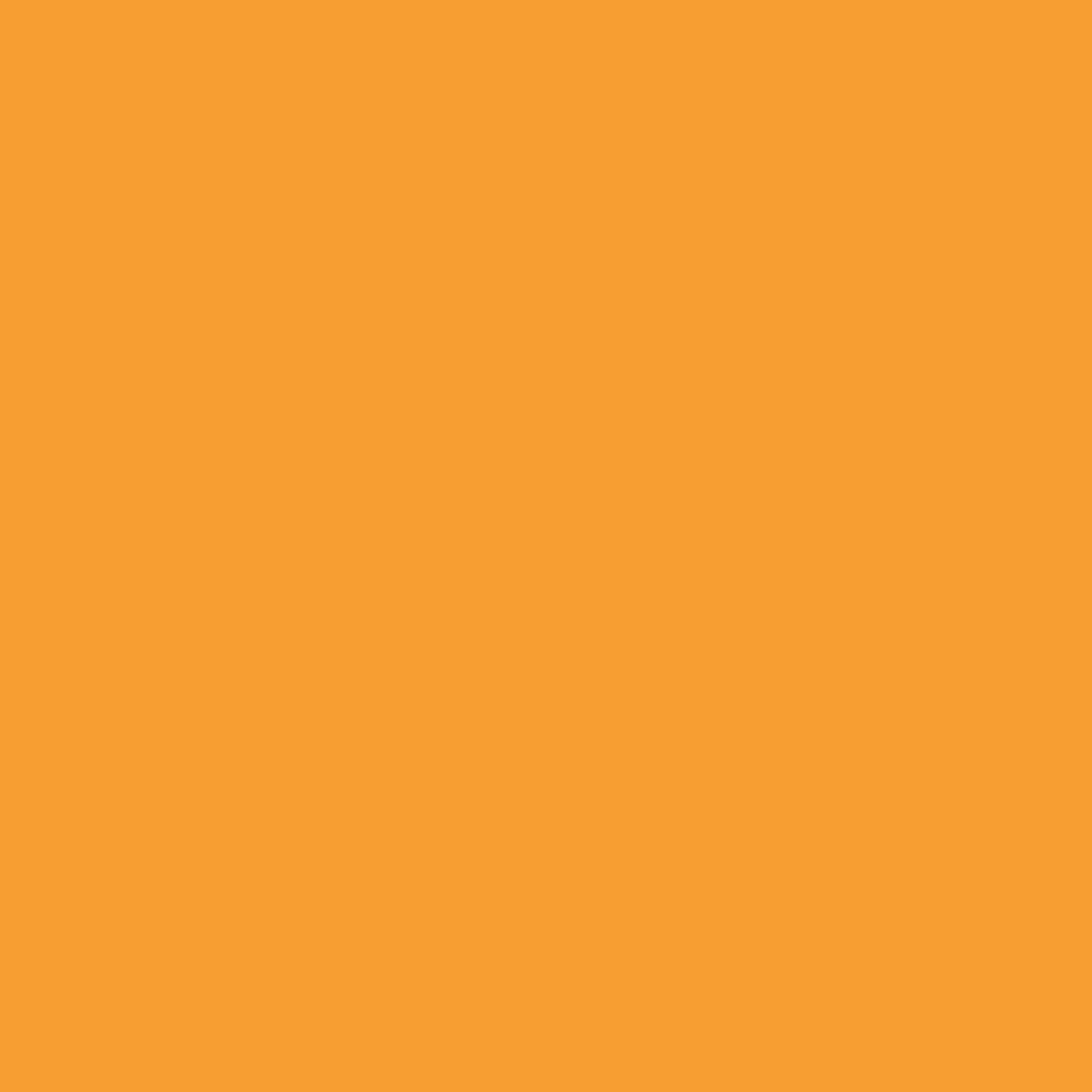 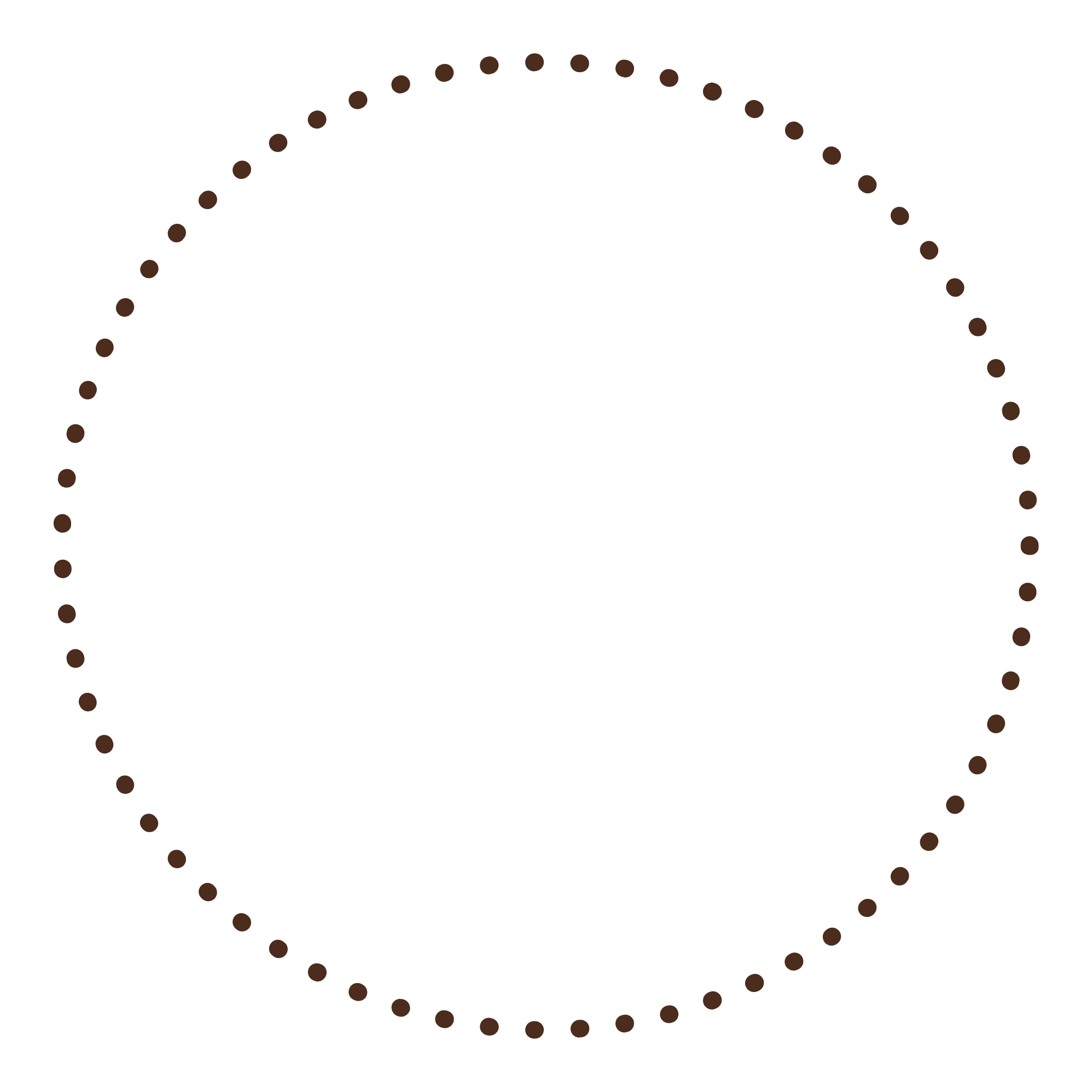 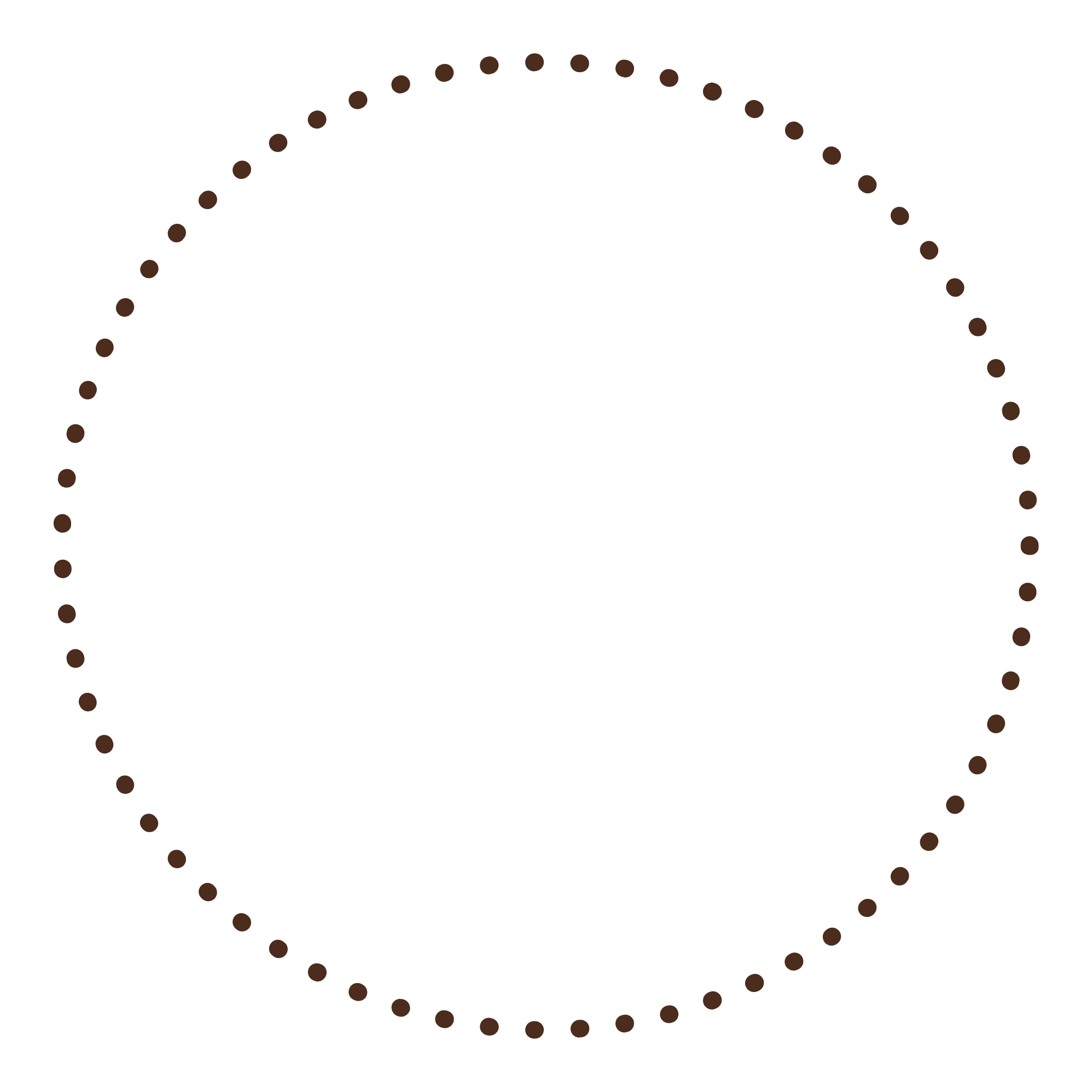 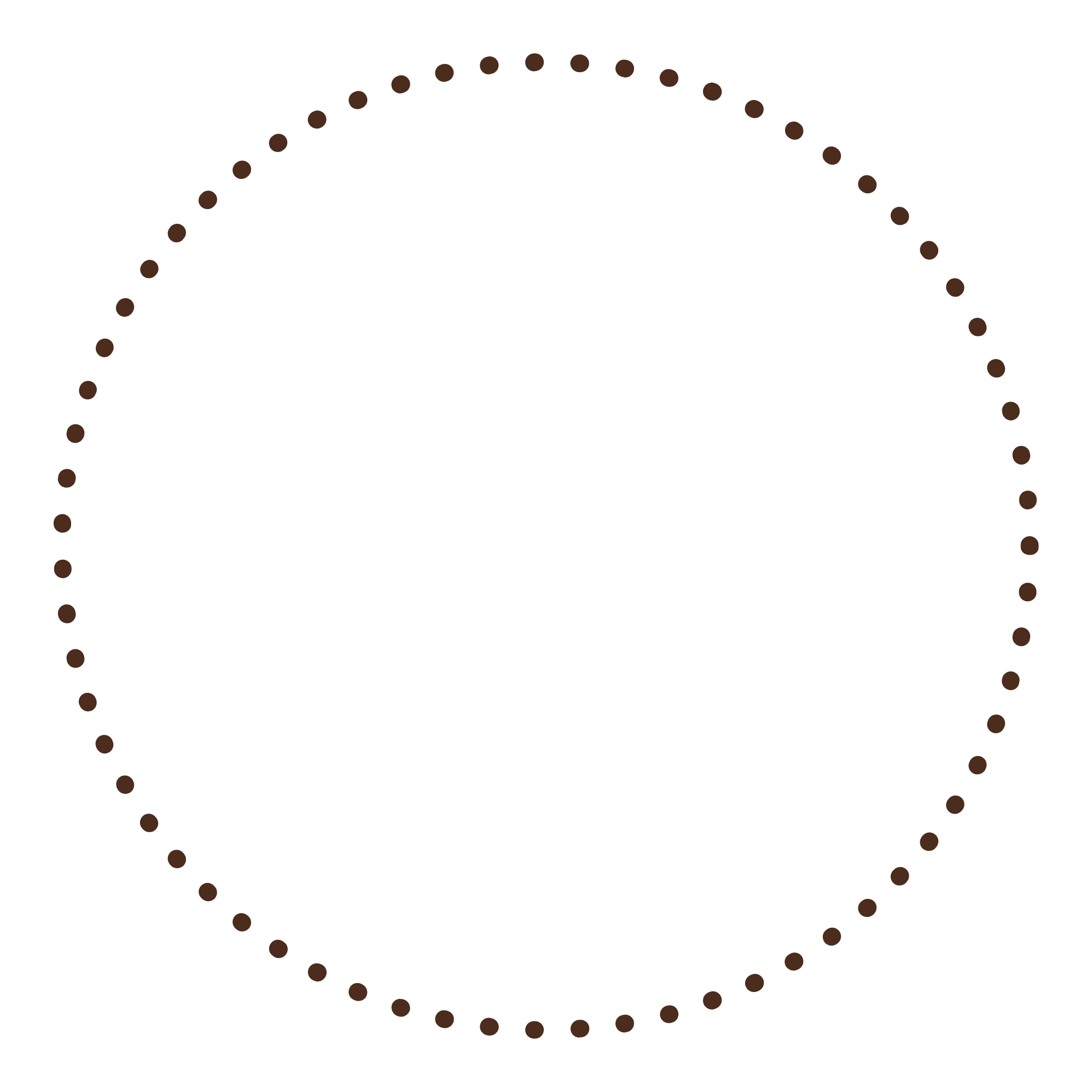 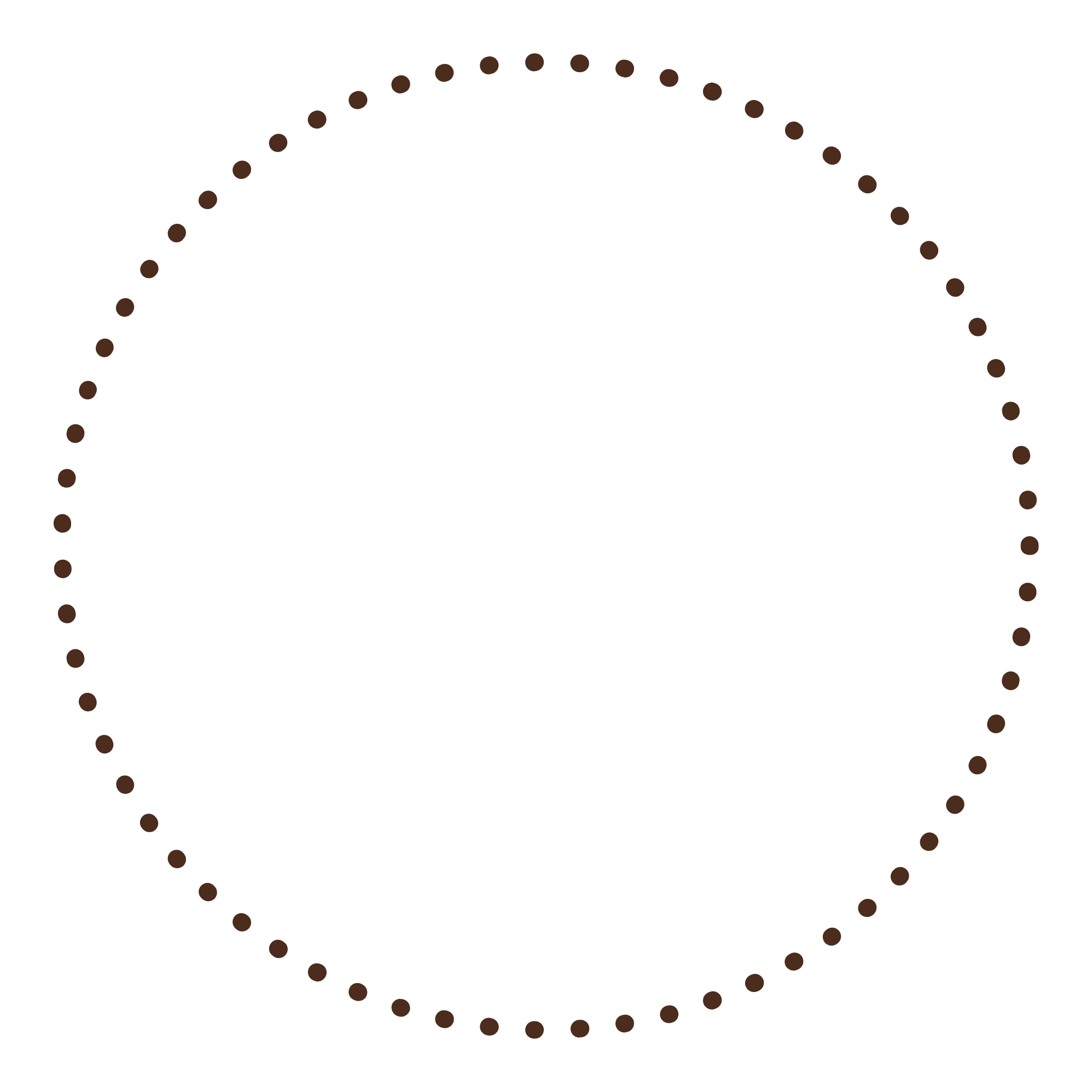 Customer service
Purchasing
Finances
Production
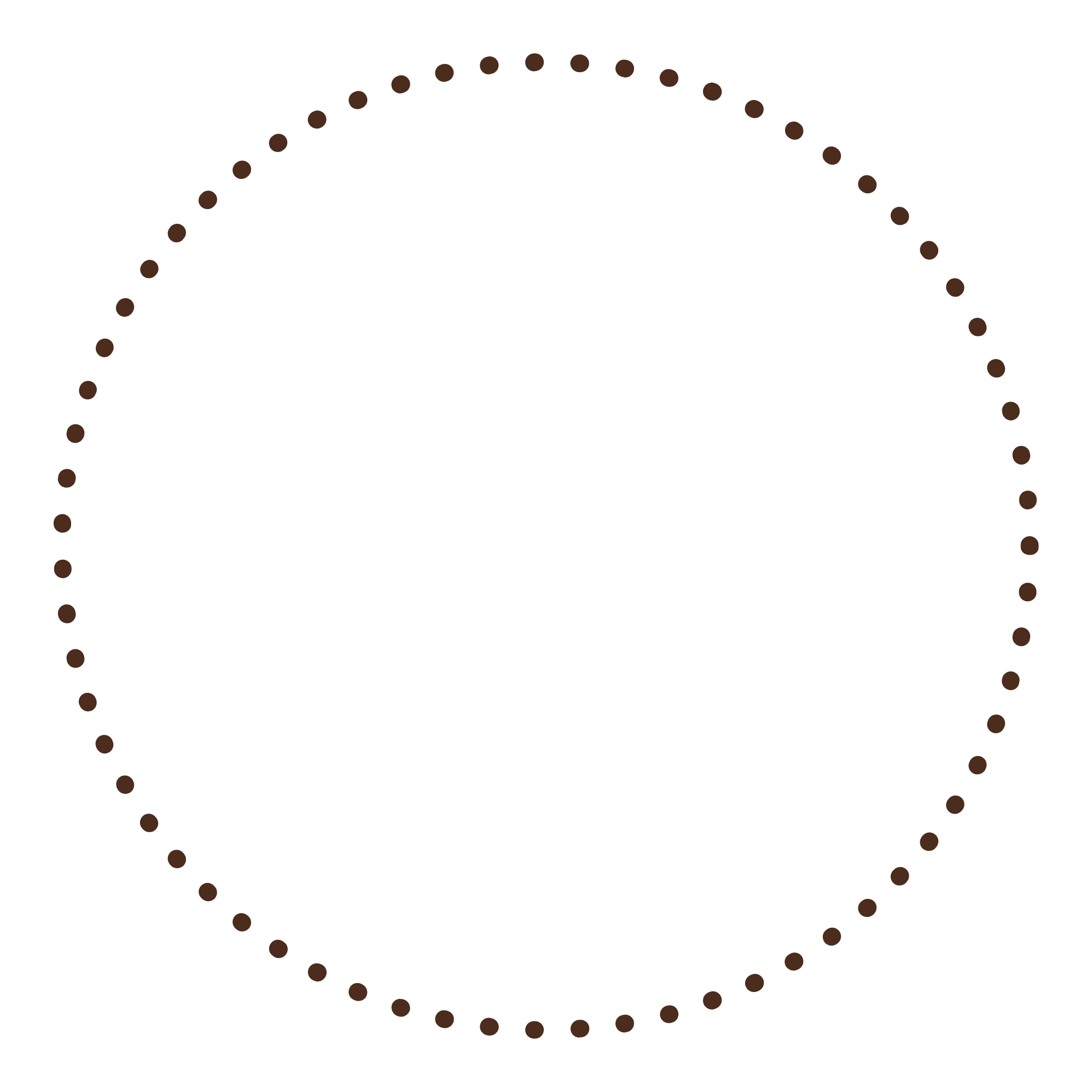 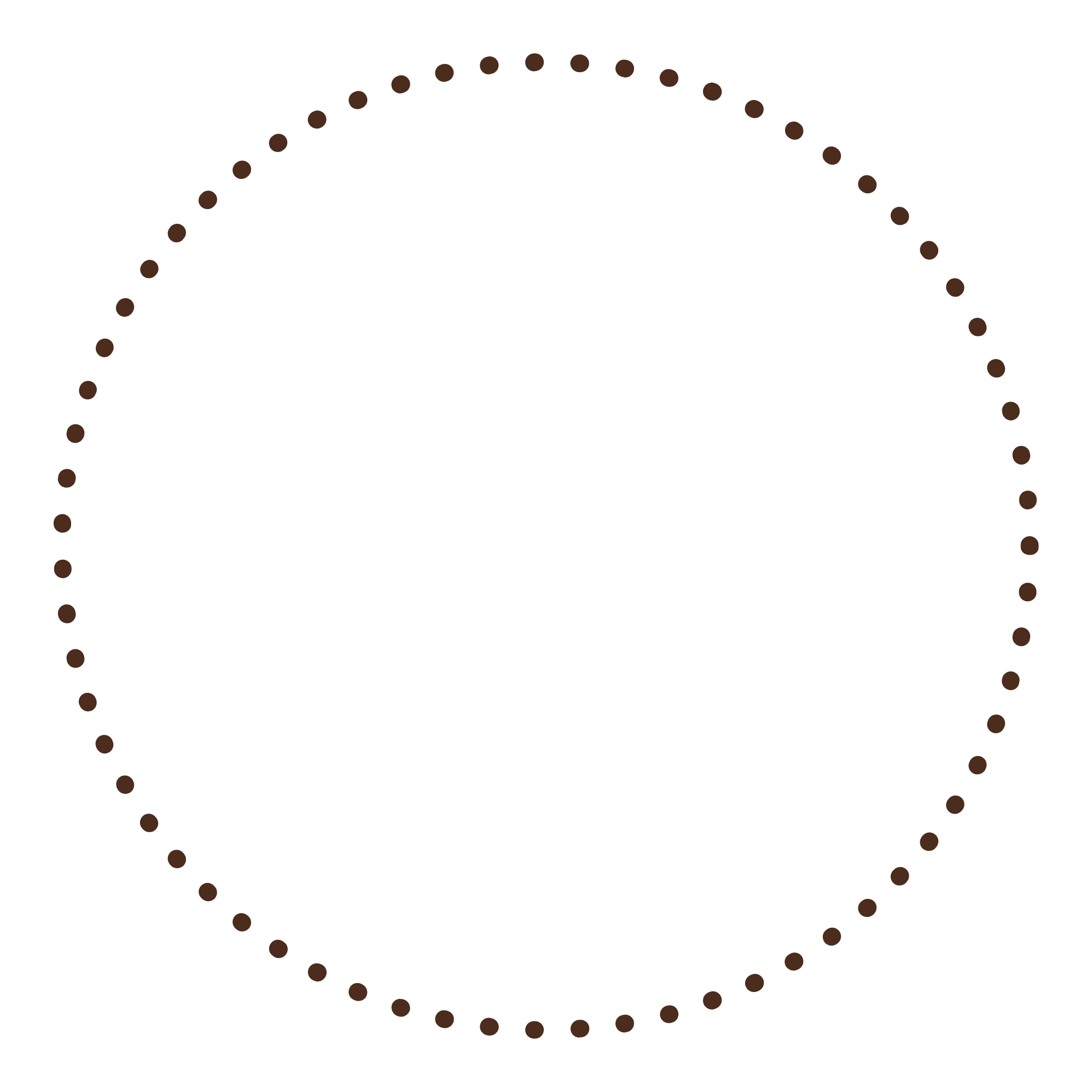 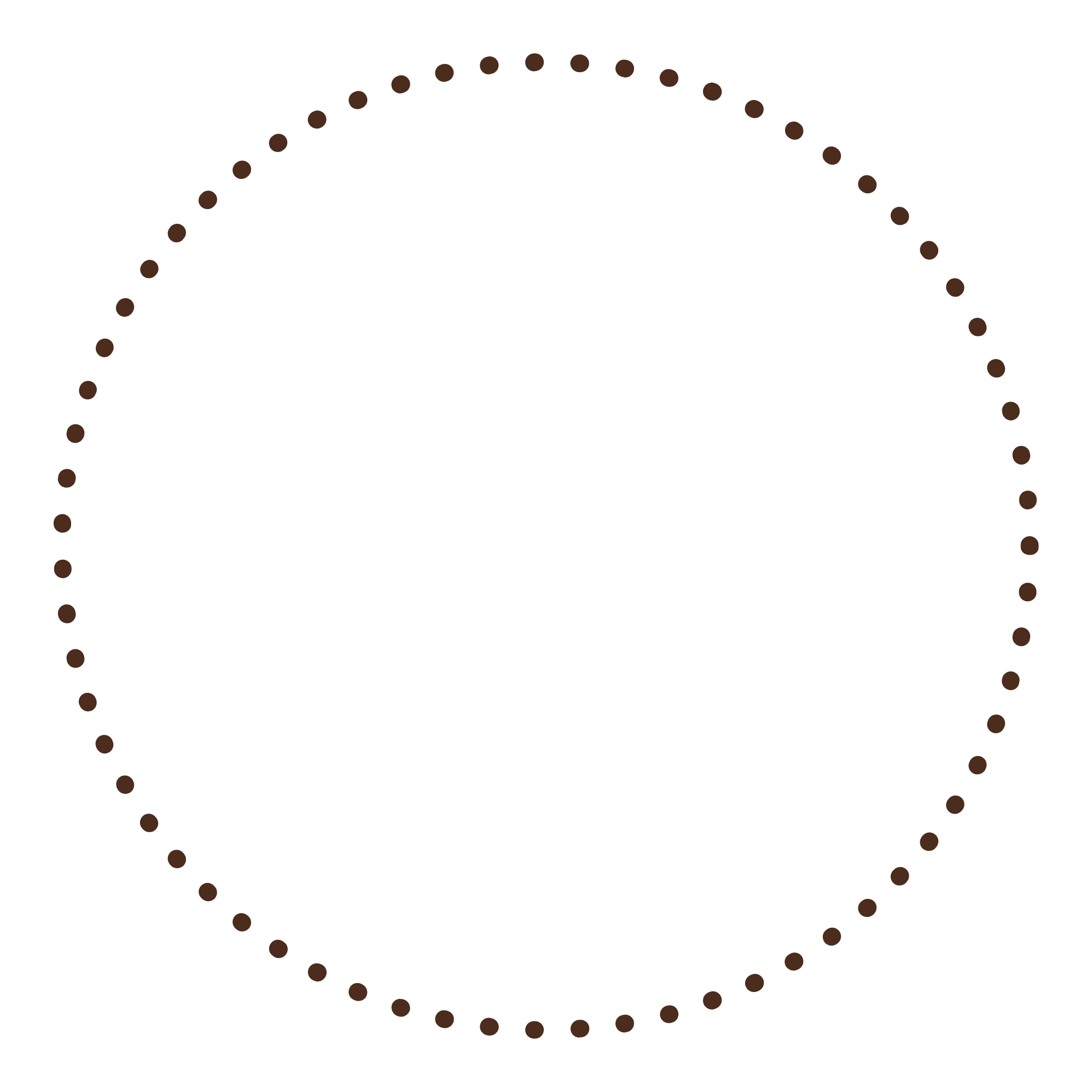 BOD
Administra-tion
Research & Development
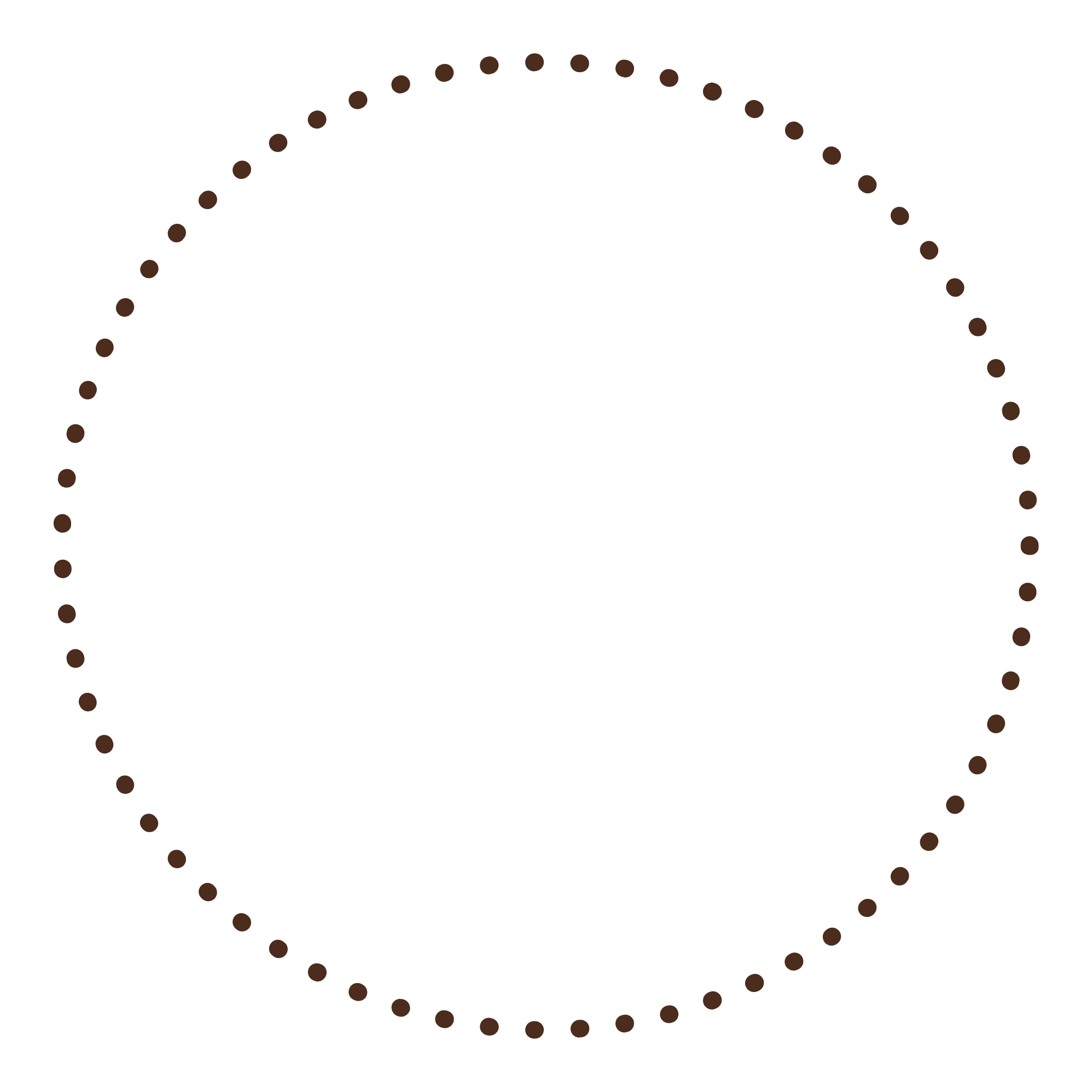 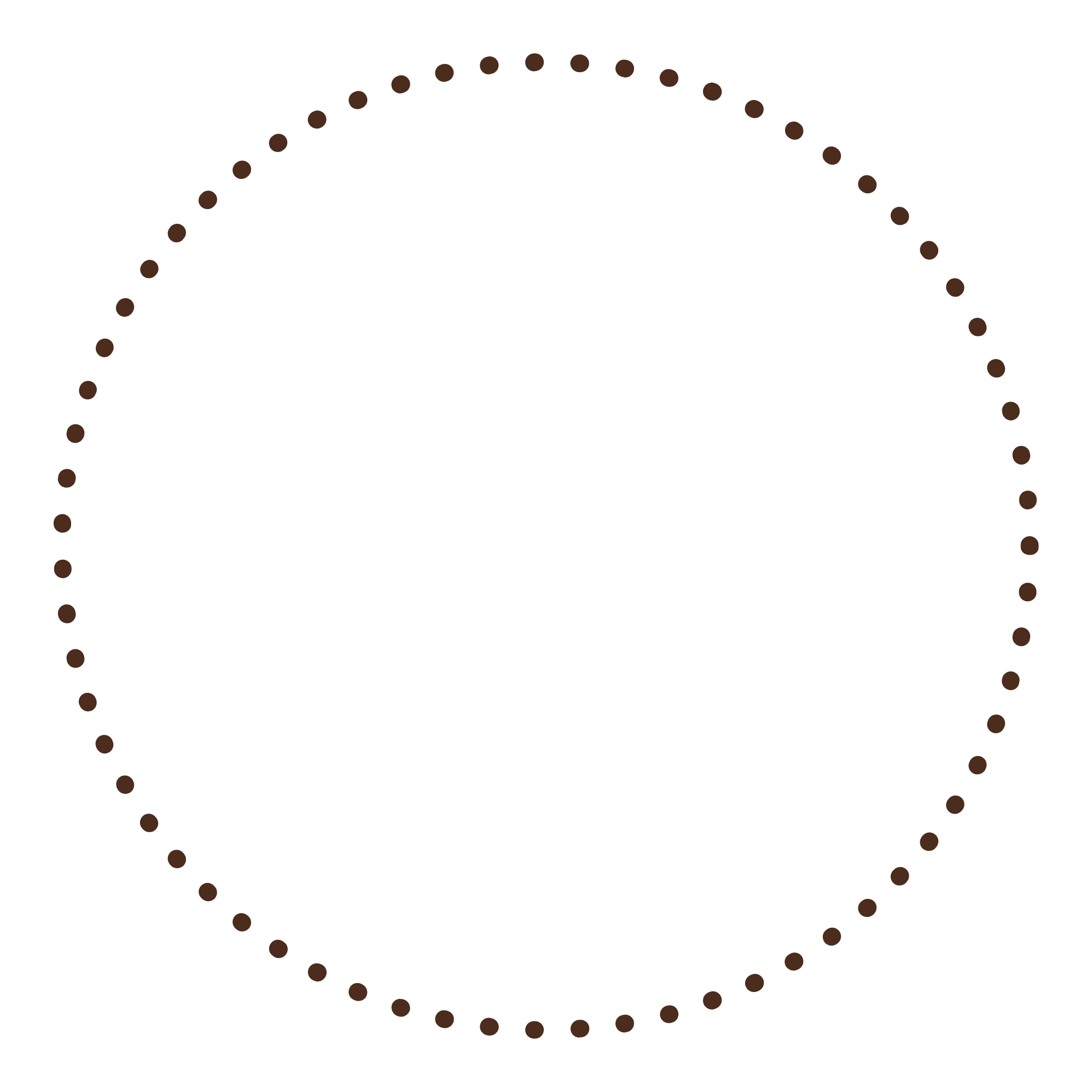 Human resources
Logistics
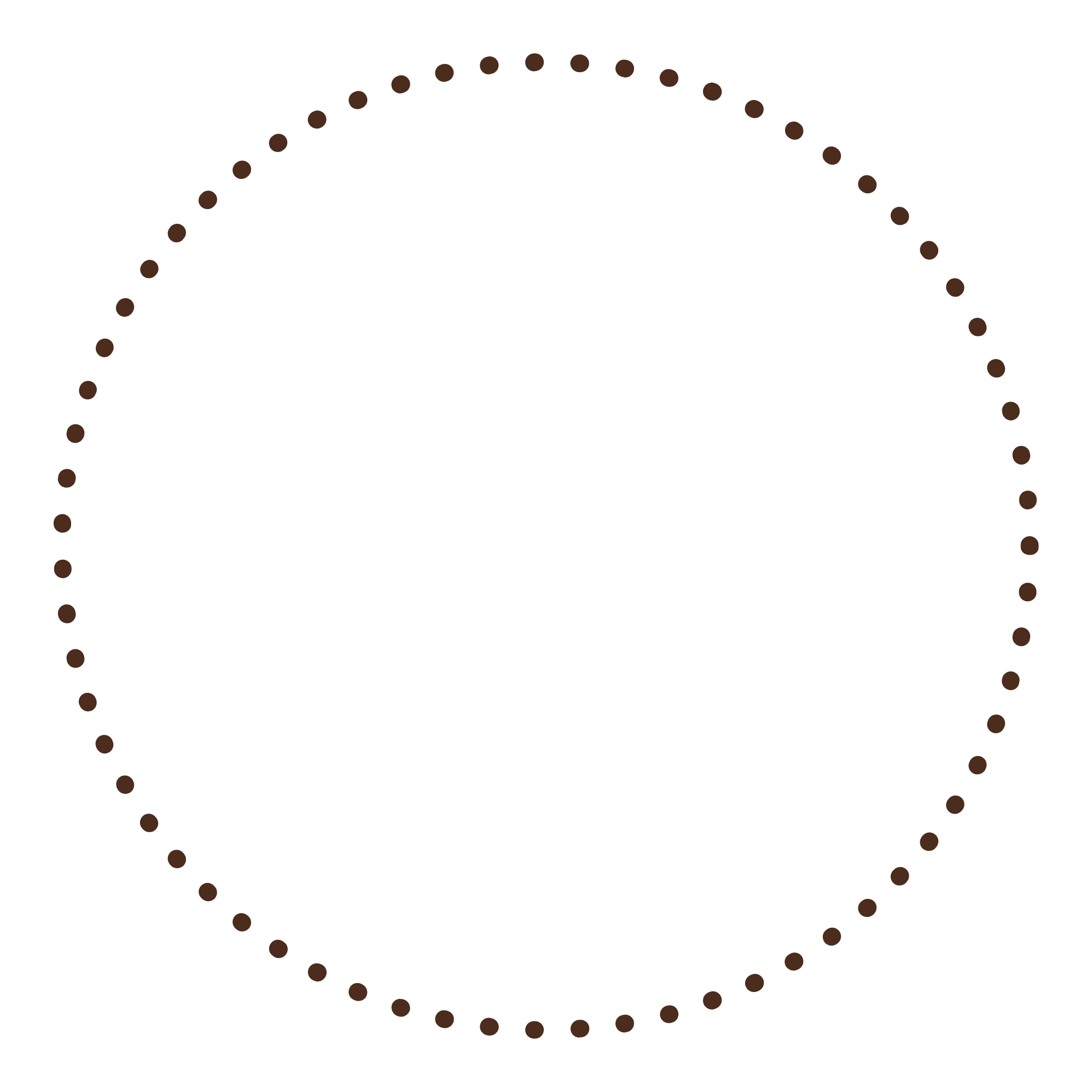 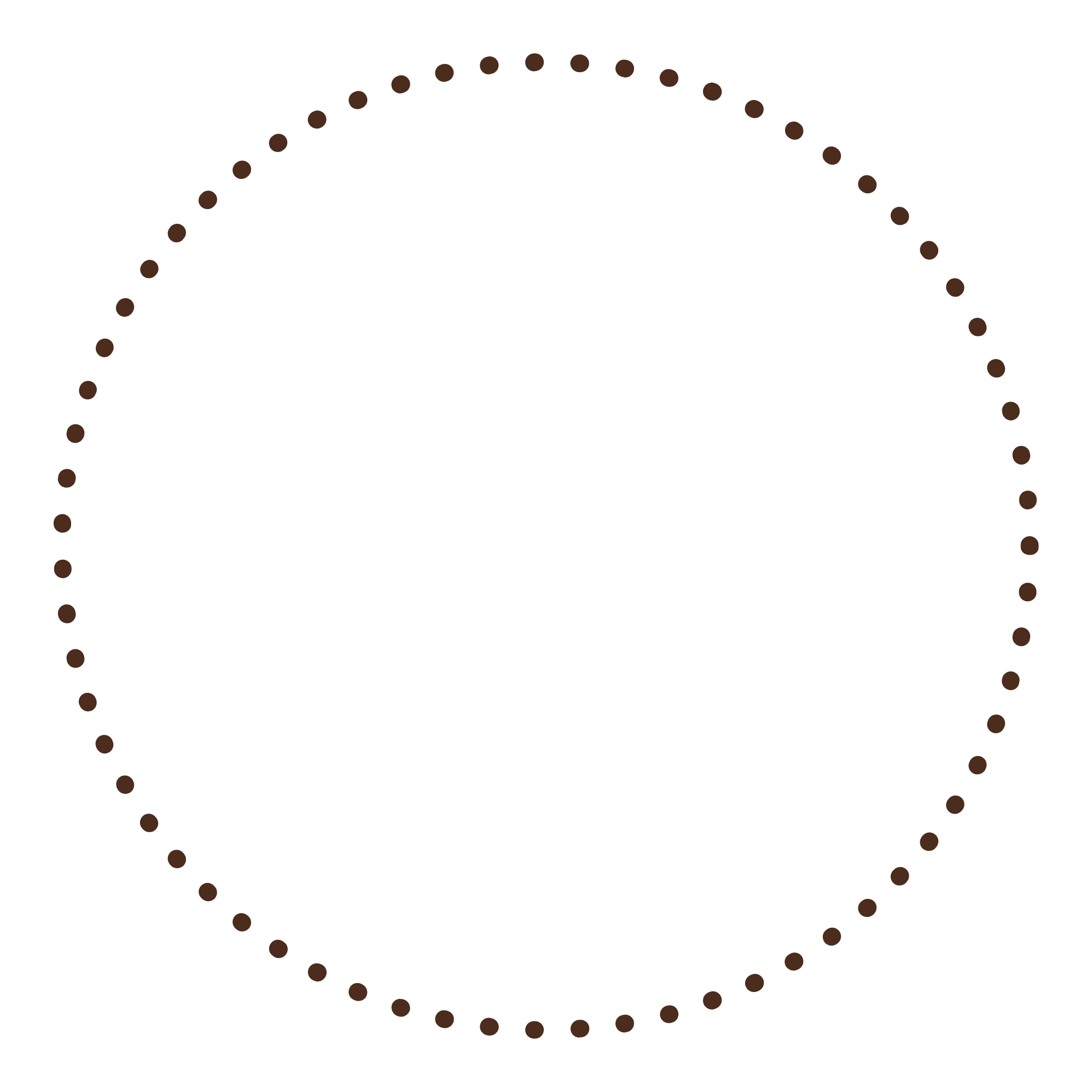 Sales
Marketing
ORGANIZATIONAL ECOMAP
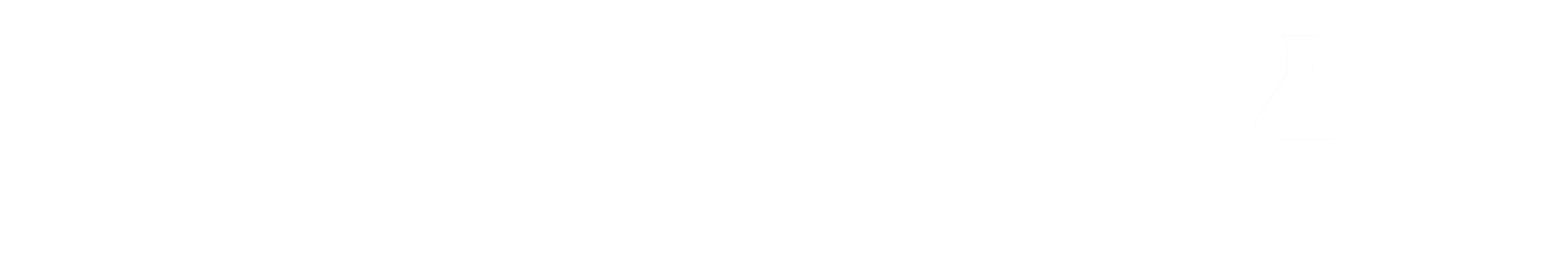